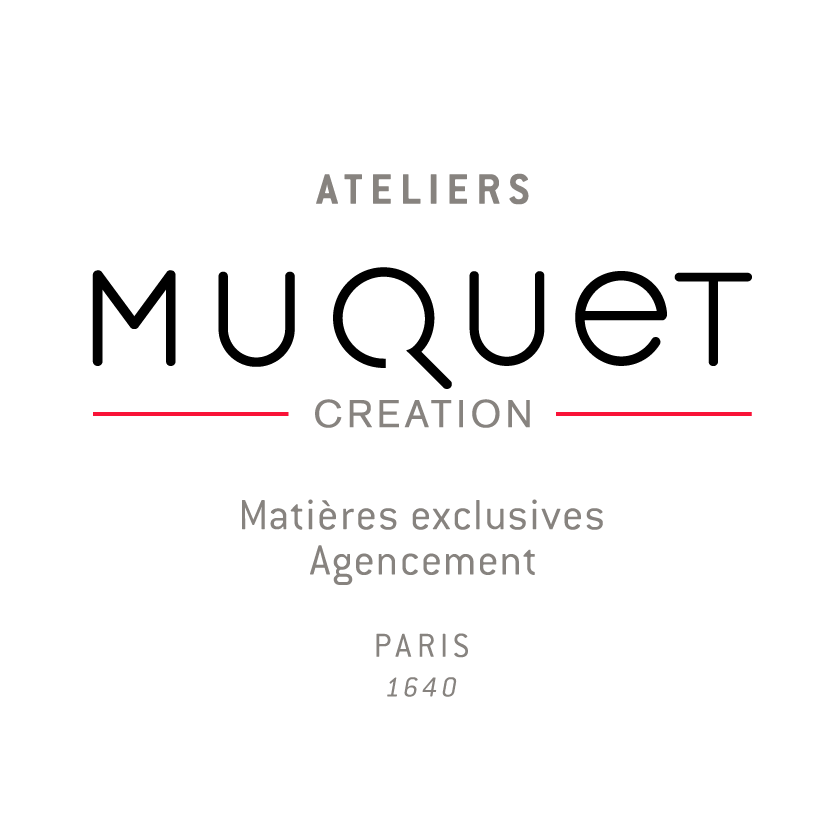 REJOIGNEZ ATELIERS MUQUET,ENTREPRISE DU PATRIMOINE VIVANT !
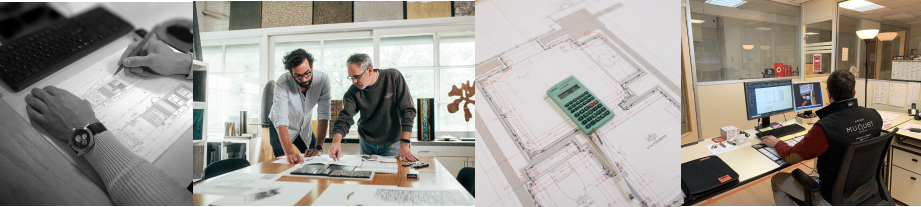 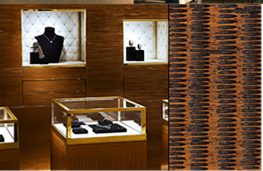 Ateliers Muquet recherche
Economiste de la construction en agencement (H/F)
En collaboration avec la Direction générale, vous prenez en charge les chiffrages des projets d’agencement, de fabrication de mobiliers et de réalisation de panneaux décoratifs pour des lieux d’exception (boutiques ou habitat)d. A ce titre vous étudiez précisément les projets et demande de prix pour en assurer la faisabilité (calcul des quantités de matériaux nécessaires à la réalisation du projet, évaluation des temps d’études, de production et de pose en collaboration avec nos équipes. Vous assurez avec l’appui de l’acheteur les consultations des fournisseurs et estimez un budget prévisionnel.
PROFIL
Rigoureux, bon communiquant, curieux, autonome, vous avez un grand sens de l’écoute et des responsabilités et appréciez le travail en équipe. De formation bac + 2/3 dans les métiers de l’agencement bois, vous justifiez de 2 ans d’expérience minimum dans l’agencement (fabrication, études, dessins). Débutant accepté, vous serez formé et accompagné.
INFORMATIONS
CDI – 35h hebdomadaire Branche d’activité professionnelle : ameublement/bâtiment
Carrières-sur-Seine (78) – Paris ouest – Proche La Défense – Direct par RER A
AVANTAGES SALARIÉS
SANTÉ
MOBILITÉ
QUALITÉ DE VIE AU TRAVAIL
RÉMUNÉRATION
CONGÈS
AIDES SOCIALES
Prévoyance (en cas d’incapacité ou d’invalidité avec garantie décès)
Complémentaire santé
Remboursement de la carte de transport à 50% 
Prise en charge des grands déplacements professionnels
Épargne salariale PEE 
Revue de salaire annuelle
Primes 
Intéressement
Congés et RTT selon contrat de travail
1% Logement (Action Logement)
Comité social et économique 
Places en crèche
POSTULEZ !
Veuillez envoyer votre CV et votre lettre de motivation à l’adresse anissa.ourif@lindera.fr
Besoin d’une précision, posez votre question !